“Do Now”: 4 minutes
SA
3. Write a definition for the term ‘hydrocarbon’
1. Draw Butane
2. Draw Propene
H
H
H
H
H
H
H
C
C
C
A compound that contains only hydrogen and carbon.
H
C
C
C
C
H
H
H
H
H
H
H
H
19/09/2019
Crude Oil
Discuss with a partner/in small groups for 3 minutes
If you’re not sure where to start, here are some discussion points….
What is Crude Oil?
What do we get from crude oil?
Where does crude oil come from?
What do we use crude oil for?
What is it?
A fossil fuel found in rocks
It can be used as a source of energy
It is formed from the remains of plankton, plants and animals that died millions of years ago and were buried in mud
Fossil fuels like coal, oil and gas are called NON RENEWABLE (used faster than we can make them)
Think of TWO… you do not need to write anything down!
What do we use Crude Oil for?
What is crude oil used for?
Transport 
Car
Train
Plane
Petrochemicals come from crude oil, these are used to make new compounds:
- Plastics
- Lubricants
Solvents
- Detergents
Crude oil is made up of hydrocarbons – these are different sizes

As the length of the chain changes so does the properties

Example:

Short chain hydrocarbons
More runny (also known as less viscous)
Lower boiling point
More flammable

THESE PROPERTIES AFFECT HOW THEY ARE USED AS FUELS.
Exit Ticket
TOTAL:          /10
1. Name 2 things that crude oil can be used for: _____________ and ______________
(2 marks)
2. Alkanes contain a carbon to carbon double bond: TRUE/FALSE (circle correct answer)
(1 mark)
3. Definition of a hydrocarbon, tick the correct definition:
A mixture containing hydrogen and carbon
A compound containing carbon
A compound containing carbon and hydrogen
A mixture containing hydrogen
(1 mark)
4. What is the general formula for an alkane: _____________
(1 mark)
5. If an alkane has 32 carbons, how many hydrogens does it have? _____________
(1 mark)
6. The shorter the chain length of the hydrocarbon the lower its boiling point: TRUE/FALSE
(1 mark)
7. The shorter the chain length of the hydrocarbon the less flammable: TRUE/FALSE
(1 mark)
8. The longer the chain length of the hydrocarbon the more runny (less viscous): TRUE/FALSE
(1 mark)
9. Draw Propane:
(1 mark)
Exit Ticket
TOTAL:          /10
1. Name 2 things that crude oil can be used for: _____________ and ______________
(2 marks)
2. Alkanes contain a carbon to carbon double bond: TRUE/FALSE (circle correct answer)
(1 mark)
3. Definition of a hydrocarbon, tick the correct definition:
A mixture containing hydrogen and carbon
A compound containing carbon
A compound containing carbon and hydrogen
A mixture containing hydrogen
(1 mark)
4. What is the general formula for an alkane: _____________
(1 mark)
5. If an alkane has 32 carbons, how many hydrogens does it have? _____________
(1 mark)
6. The shorter the chain length of the hydrocarbon the lower its boiling point: TRUE/FALSE
(1 mark)
7. The shorter the chain length of the hydrocarbon the less flammable: TRUE/FALSE
(1 mark)
8. The longer the chain length of the hydrocarbon the more runny (less viscous): TRUE/FALSE
(1 mark)
9. Draw Propane:
(1 mark)
Exit Ticket
SA
TOTAL:          /10
1. Name 2 things that crude oil can be used for: _____________
Car, train, plane, plastic, detergent, solvent, lubricant
(2 marks)
2. Alkanes contain a carbon to carbon double bond: TRUE/FALSE (circle correct answer)
(1 mark)
3. Definition of a hydrocarbon, tick the correct definition:
A mixture containing hydrogen and carbon
A compound containing carbon
A compound containing carbon and hydrogen
A mixture containing hydrogen
(1 mark)
CnH2n+2
4. What is the general formula for an alkane: _____________
(1 mark)
66
5. If an alkane has 32 carbons, how many hydrogens does it have? _____________
(1 mark)
6. The shorter the chain length of the hydrocarbon the lower its boiling point: TRUE/FALSE
(1 mark)
7. The shorter the chain length of the hydrocarbon the less flammable: TRUE/FALSE
(1 mark)
8. The longer the chain length of the hydrocarbon the more runny (less viscous): TRUE/FALSE
(1 mark)
9. Draw Propane:
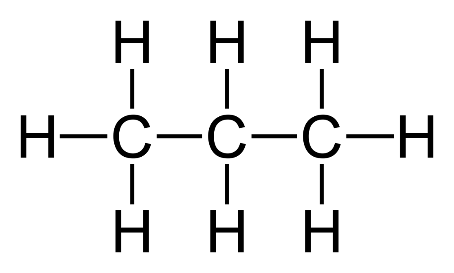 (1 mark)